Plesso «Rodari»Insegnante: Rega Maria VitaSezione: R         Anni: 3, 4, 5
Campo di esperienza di riferimento:
«corpo e movimento»

«PRIMAVERA»
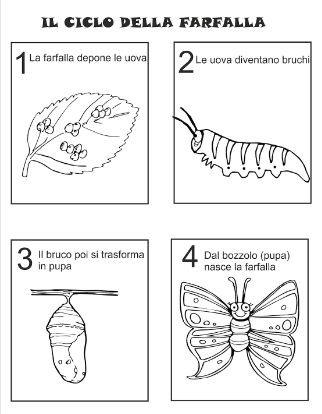 ATTIVITA’:  stampa la seguente scheda, memorizza e colora le fasi del «ciclo delle farfalle».
Dopo aver ascoltato ciò che è stato riportato nel video, illustra e verbalizza il racconto del bruco e della farfalla.

BUON LAVORO!